“LACK OF WORDS” Vocabulary Lesson
By: Rebecca Shofner
Ambiguous- lacks clarity-I do not understand this. Why would KIM AND KANYE name THEIR child after a cardinal direction? Just wondering……
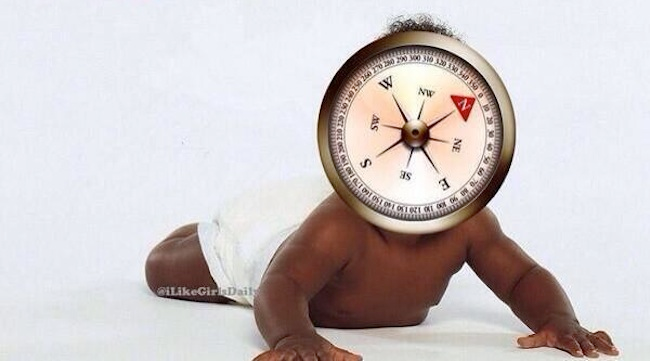 Rash/impulsive-impetuous and therefore lacking in restraint, lacking forethought-the picture says it all.
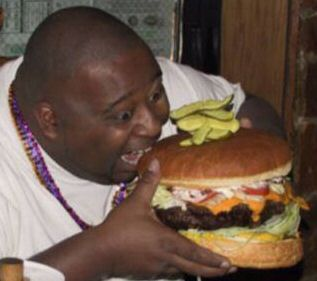 Merciless/ruthless-cruel and therefore lacking in compassion-The person who did this to the poor cat is a great example.
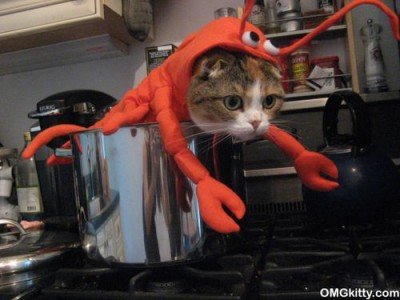 Intrepid/dauntless-brave and therefore lacking fear-that’s a fierce cat.
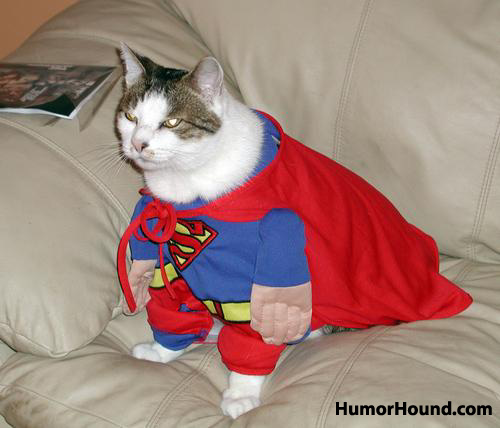 Precarious-lacks stability-poor britney
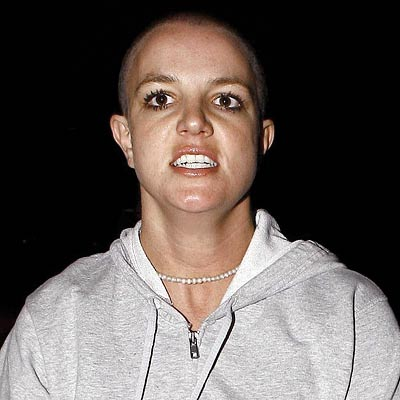 Shiftless-lazy, lackadaisical and therefore lacking ambition
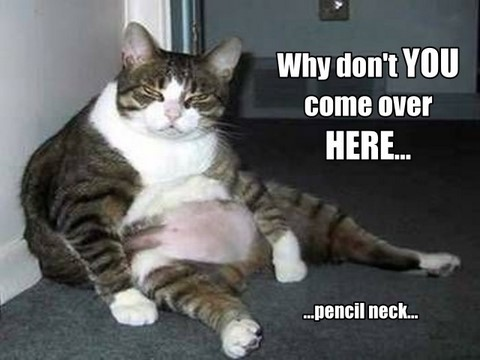 Callous-lacks sensitivity
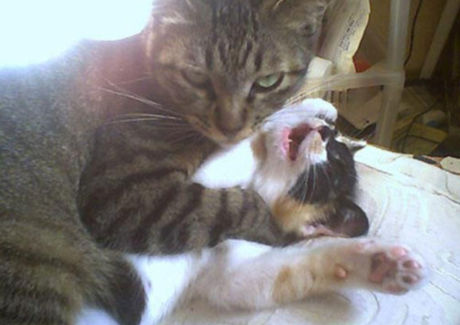 Derivative-derived from and therefore lacking originality- it looks like miley decided to copy draco…..
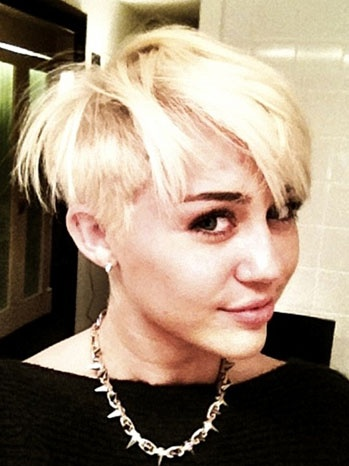 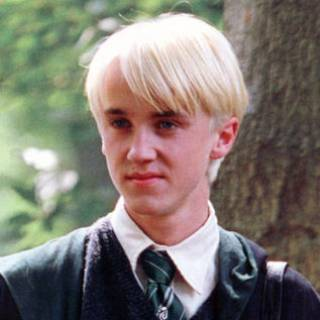 AMORPHOUS- LACKS SHAPE OR FORM-THE CAT AND THE ORANGE DO NOT LACK SHAPE AND FORM. THIS WOULD BE A BAD EXAMPLE OF AMORPHOUS.
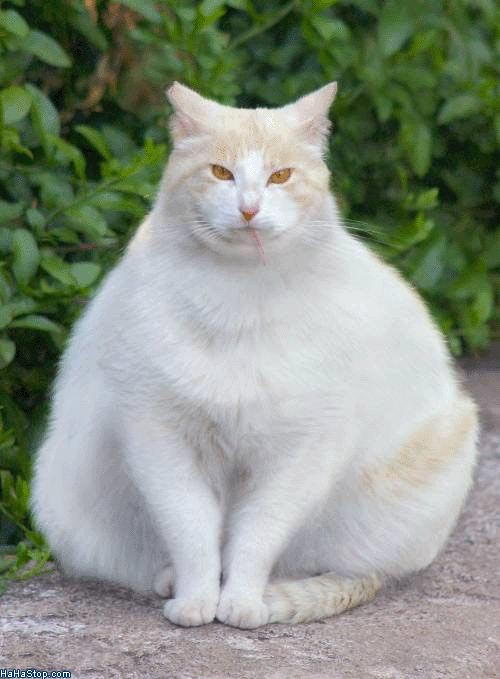 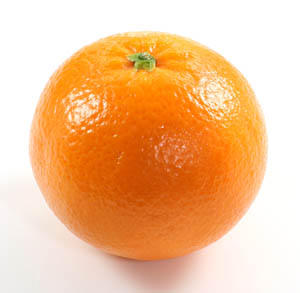